Listening and Speaking
Lingua Inglese II lettorato 2023-2024
Semester 1 Lesson 1
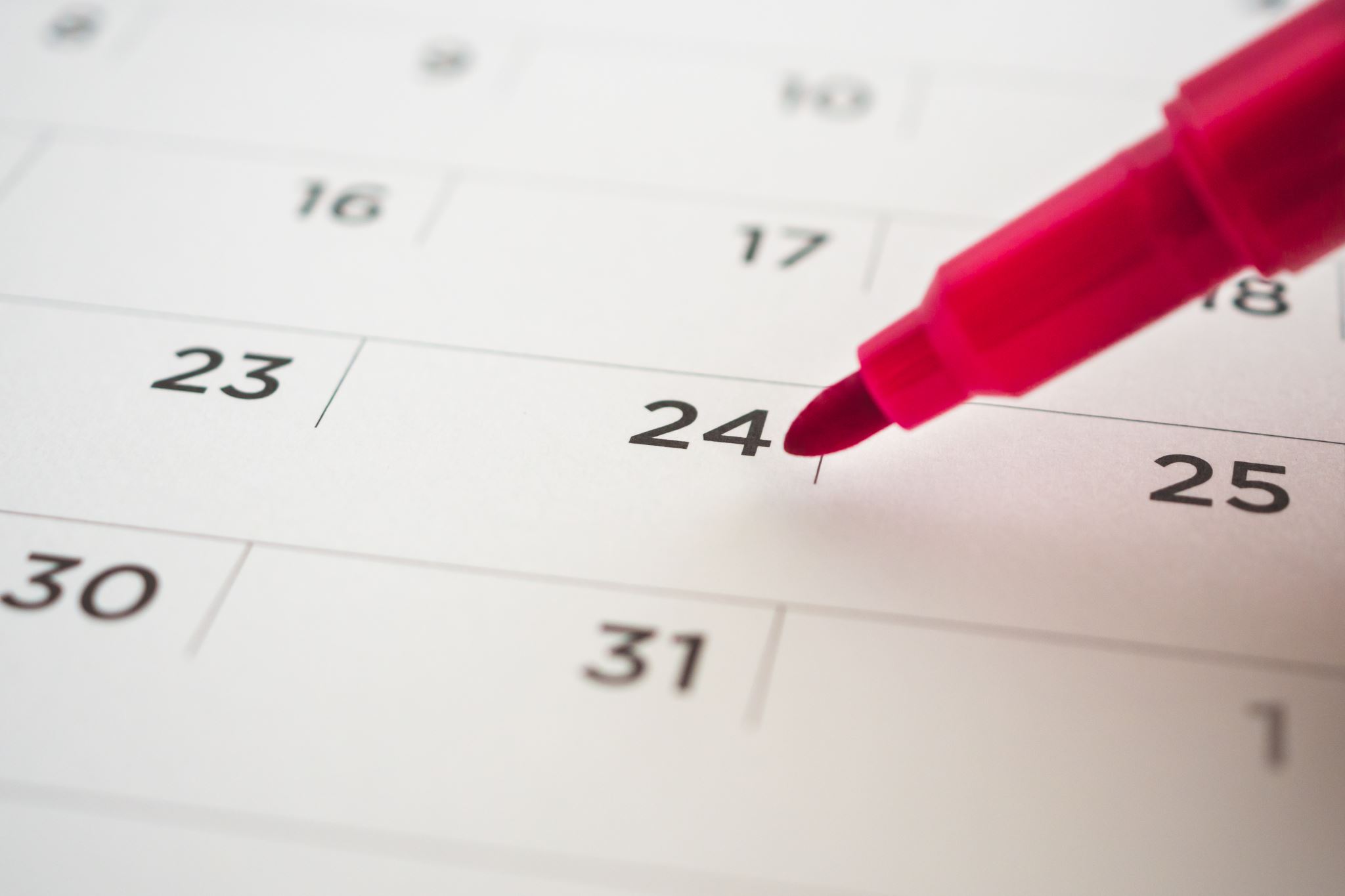 Dates of course Semester I a.a. 23/24
Lesson 1 September 25
Lesson 2 October 2
Lesson 3 October 9
Lesson 4 October 16
Lesson 5 October 23
Lesson 6 October 30
Lesson 7  November 6
Lesson 8 November 13
Lesson 9 November 20
Classroom procedures /consequences
(a.k.a. the RULES)
Roll call at the beginning of lessons		If you are late, you must come to me at the end of the class.
Bring books to class				If you do not have a book, look on with someone else. 

Homework will be posted on Moodle.		If you do not do your homework on time, I will not accept it. 
	Moodle should be consulted every day

Prepare before lessons, participate actively		Raise your hand and say your name. 

Written justification for absence on test dates	Otherwise you cannot sit the test. 
Do not interrupt the class if you leave early.		Extra work will be given.

RESPECT for all – we are here to learn and practice.
3
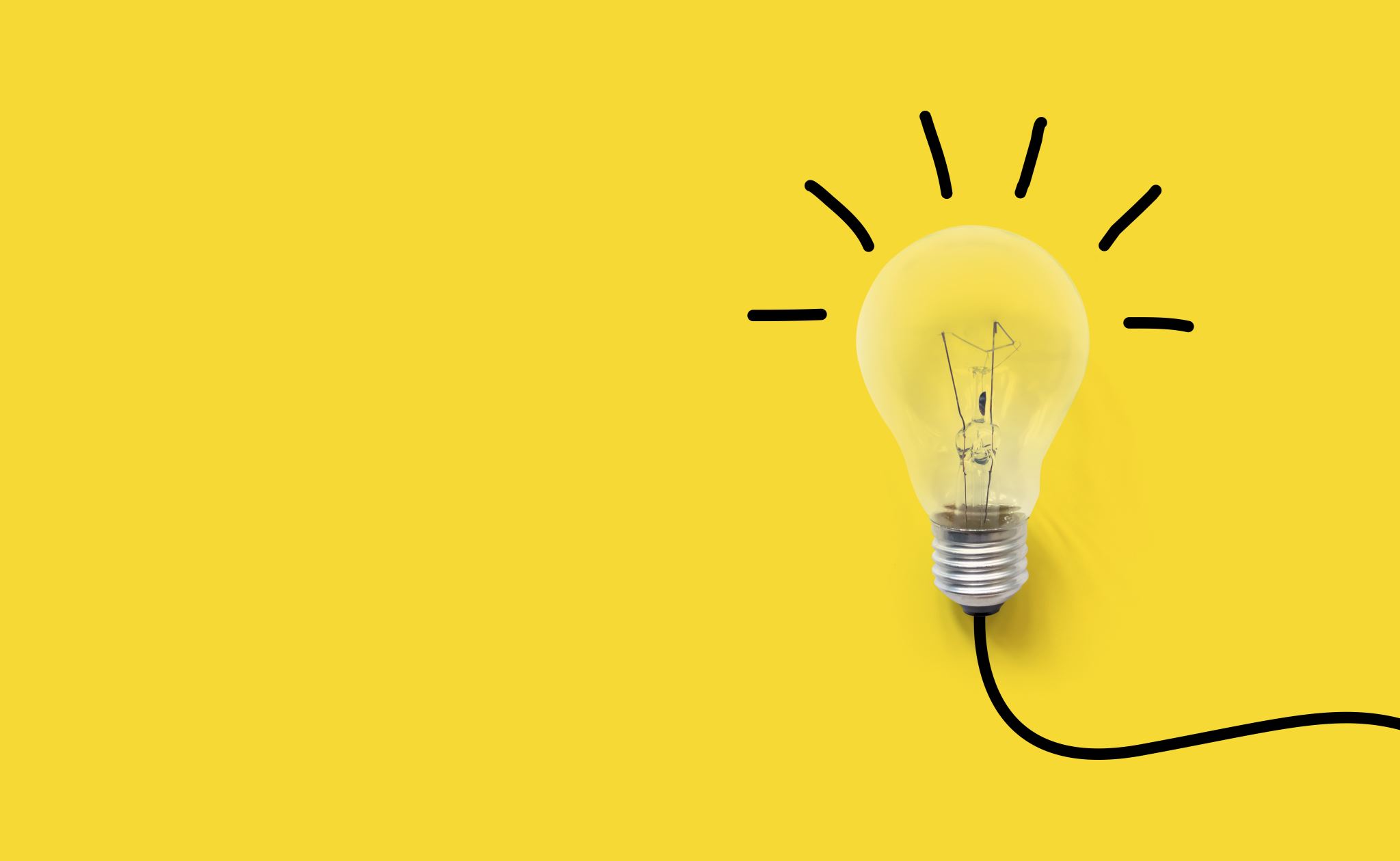 MOODLE
Sign up for my Moodle page: Go to homepage of  e-l.unifi.it
 
Scroll down, click on Scopri le nostre piattaforme moodle

Find and click on Attività formative complementari
https://formstudelearning.unifi.it/
 
Scroll down and click on Lettorati di Lingua.

Choose Scuola di Studi Umanistici e della Formazione
 
Click on Anno Accademico 2023-2024
 
Click on L-11 Laurea in Lingue, Letterature e Studi Interculturali
Scroll down and find Lingua Inglese 2 (L-11) Sherman 2023-2024
You will have to login. Click on iscrizione spontanea.
 
Now you are on my Moodle page.
Office hours
Thursdays 09.00-11.00
Send an email for an 	appointment
elizabethrose.sherman@unifi.it
Questa foto di Autore sconosciuto è concesso in licenza da CC BY-NC-ND
Course objectives
Course materials
Communication
Listening and Speaking - communication
Pledge to only speak in English to classmates
Pairs and groups
Emails and whatsapp group
Participation in class
RESPECT
Questa foto di Autore sconosciuto è concesso in licenza da CC BY-NC-ND
Assessment
Attendance ( 6 out of 9 lessons) and homework
Assessed assignments/recordings
Sem 1 : Listening test and Group Researched Discussion CEP Project, audio recordings
Sem 2 : Listening and Formal Academic Presentation, TED talk project
TEDxTraverseCityGlennon Doyle Melton
https://www.youtube.com/watch?v=NHHPNMIK-fY
1. Watch, listen, and write down new          vocabulary.
2. Compare and discuss with a partner.
3. Prepare a summary of the talk.
4. How would you define the structure and type of presentation?
5. What words would describe her delivery, tone, and rhythm/pace?
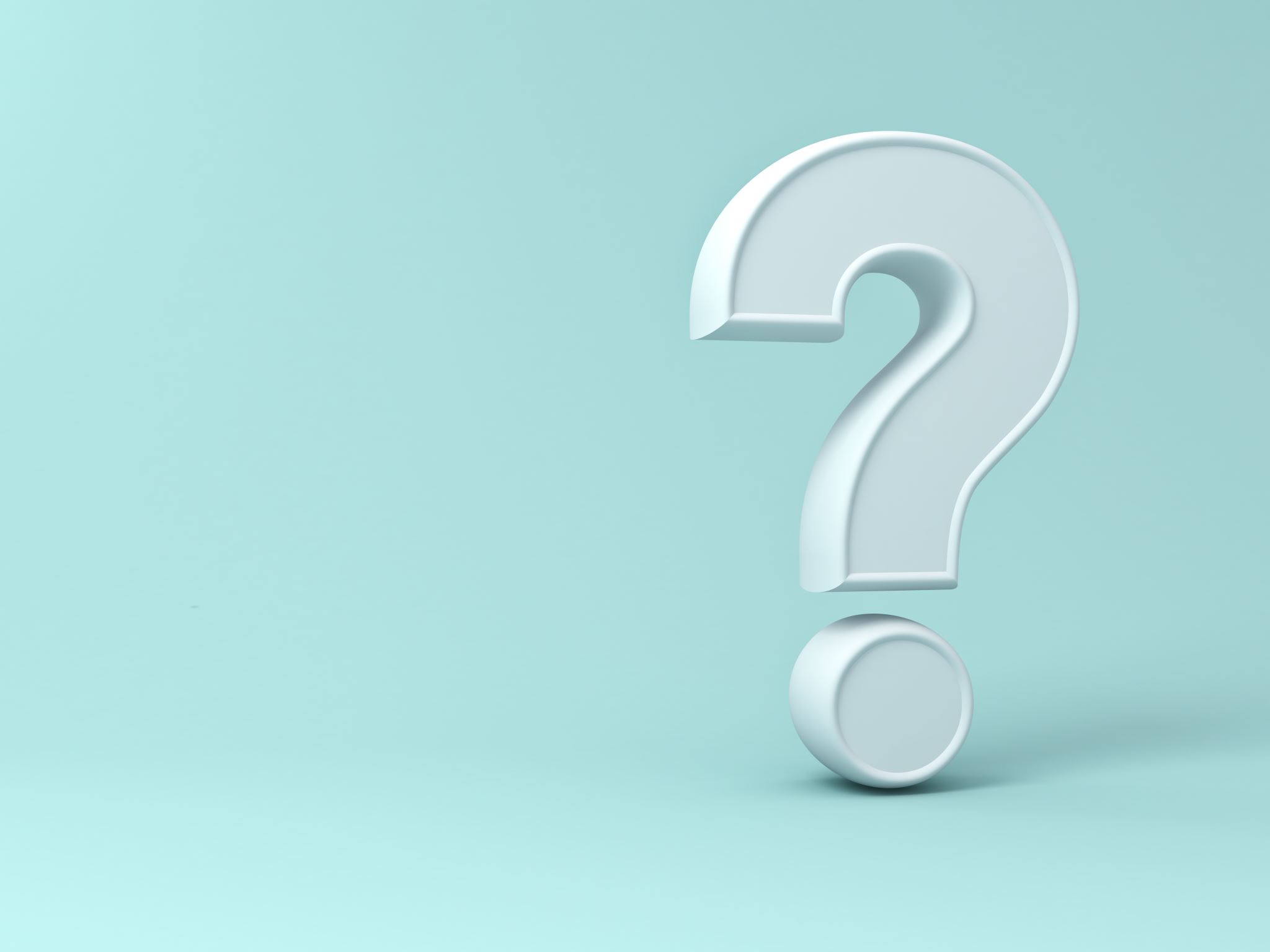 Question time?
Homework  Lesson One
Prepare to present analysis of Glennon Doyle’s talk
Unit one Video “ Drones and Security”
Exercises: pgs 8-10
Unit One Listening discussion
Exercises: pgs 11-13
Conversation Exchange Project
Online presentation CEP Wednesday  October 4thh 11 a.m. If you have a course at that time, please email me.


CEP during LESSON 3 on October 9th at 9 am sharp in Aula BATILANI in Via Santa Reparata. 
Please be on time with your questions prepared. 
Please email me if this date/time is a problem for you.